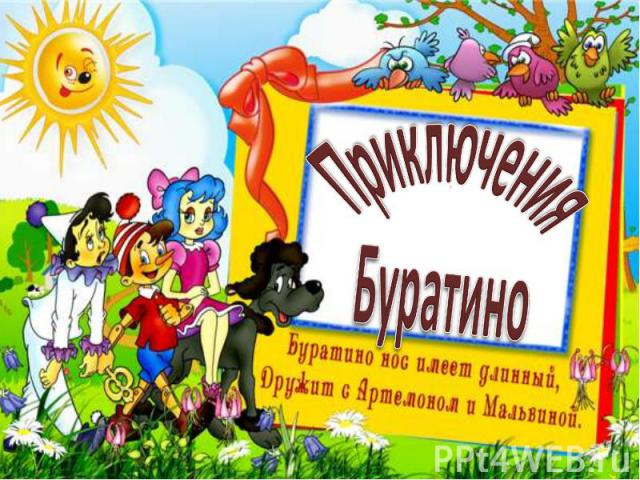 выполнила Заманова Аделина ученица мбоу сош №7 2д класса
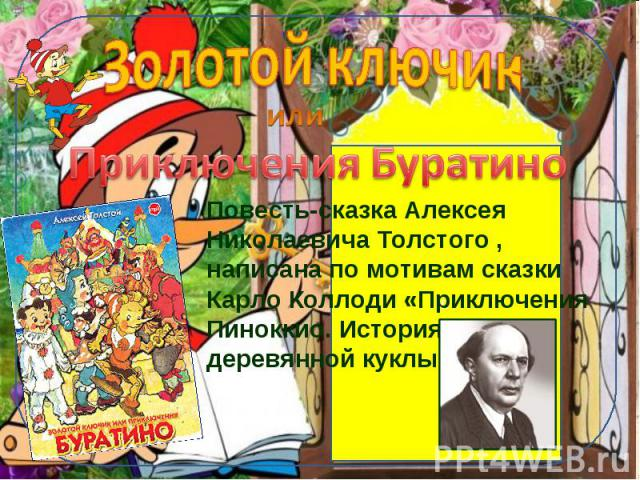 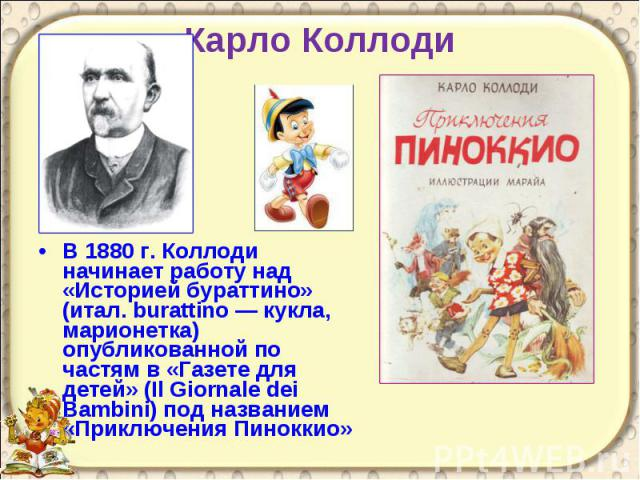 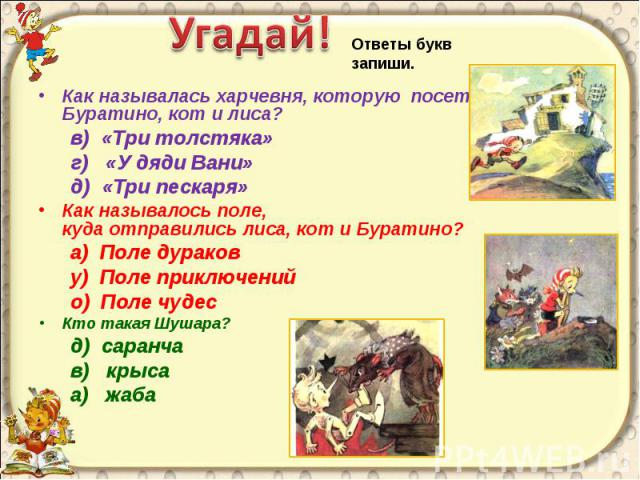 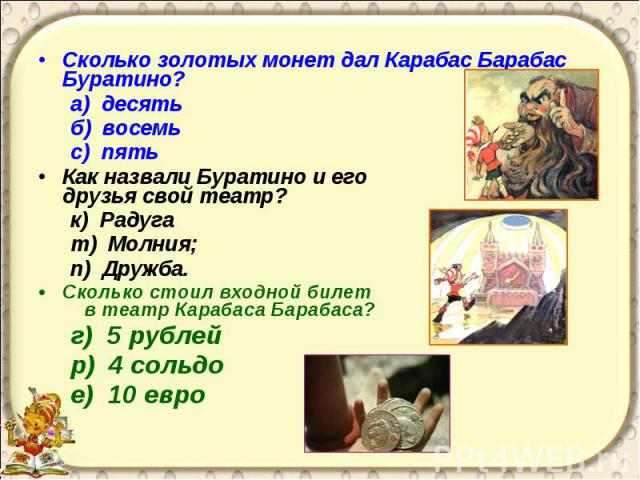 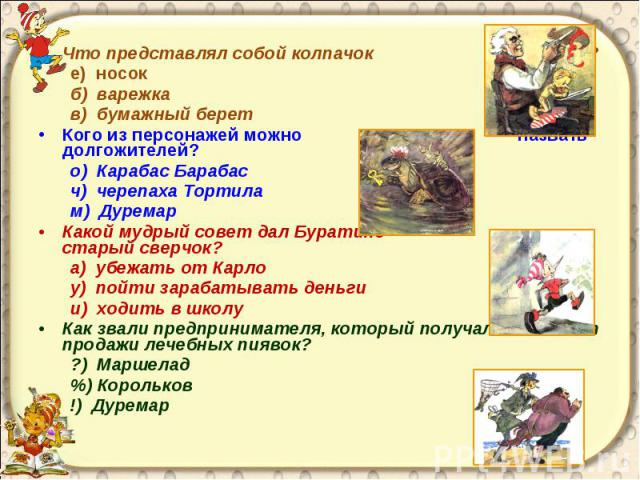 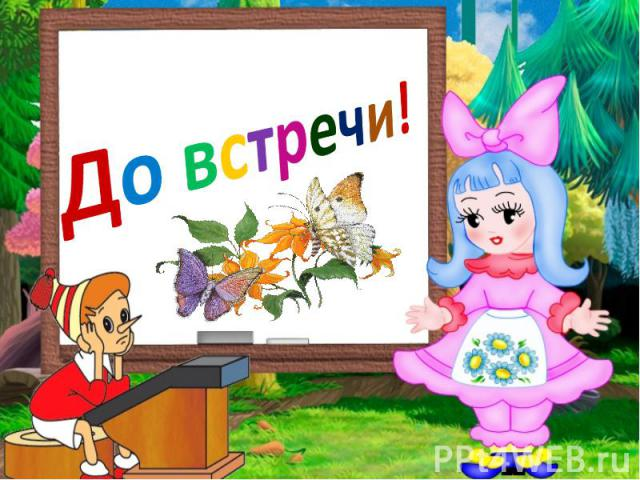